Зимующие птицы 
нашего края
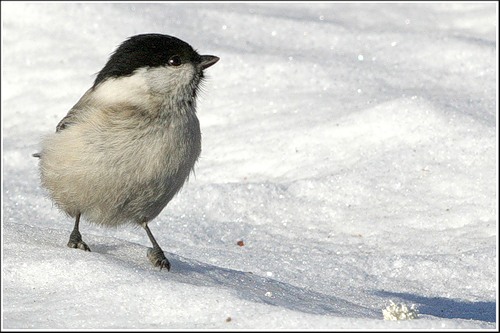 Рр
Авторы:  Величко Ольга 
               Михайловна
               Алдошина Людмила
               Георгиевна
 

      МБДОУ №16 «Алёнка»
Основополагающий вопрос:

Птица, а не пора ли тебе 
в теплые 
края?
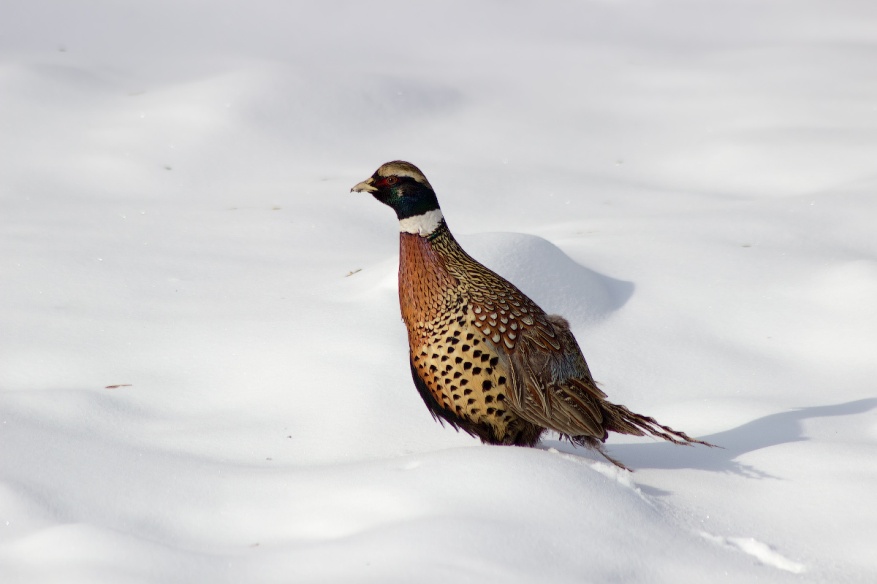 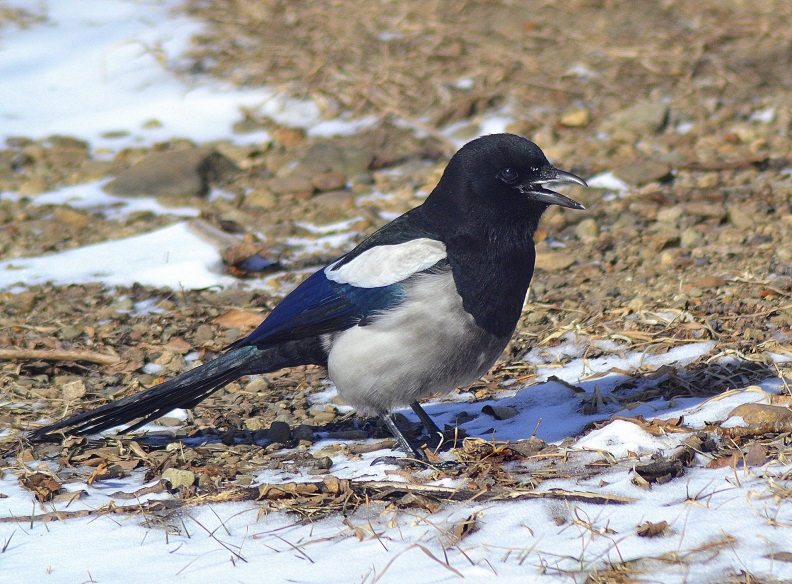 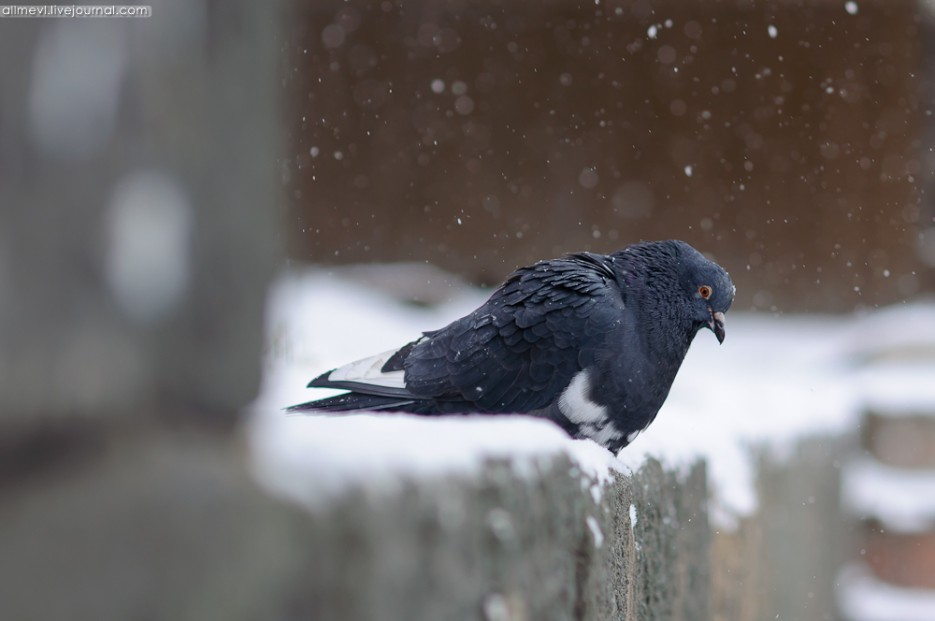 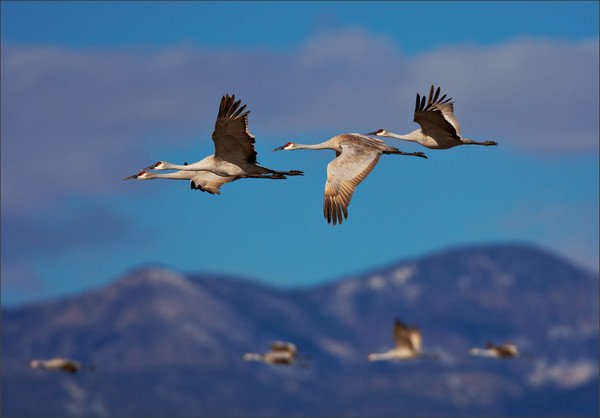 Что мы знаем о птицах:

У птицы есть крылья, она может летать.


Птицы вьют гнёзда.


Птицам зимой нужна помощь.
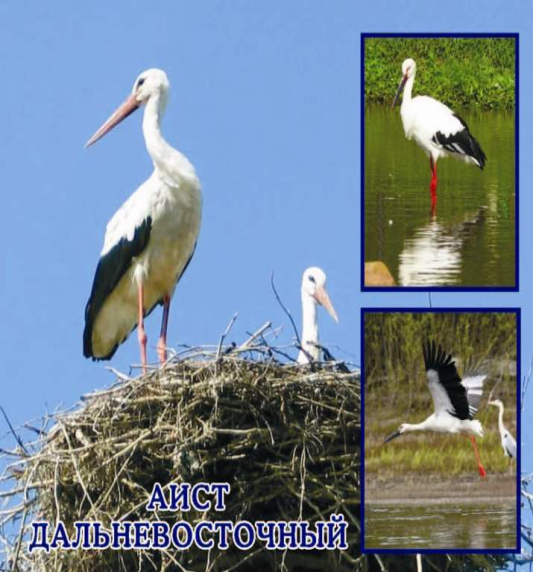 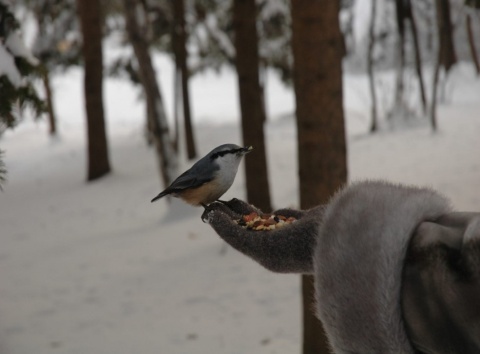 А знаете ли вы что…

Голуби были одомашнены с незапамятных времен и их использовали для доставки сообщений на  большие расстояния.
 Голуби не могут быстро бегать, не могут взять что-то в красную лапку, несмотря на то, что ножки у них очень чувствительные и нежные. Зато крылья у них 
  просто класс. Спортивный 
  голубь обгоняет стрижа – 
  чемпиона по скорости полета.
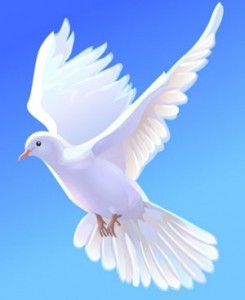 Мозговой штурм
Пользу или вред приносят  птицы?
         +
  -Птицы уничтожают
  вредных насекомых.
 -Радуют своим пением.                            
							 _                                                          				-Склёвывают весной молодые 
                                                 побеги.
                                                 -Хищные птицы нападают на 
                                                 мелких птиц.
                                                 -Пачкают окна, одежду.
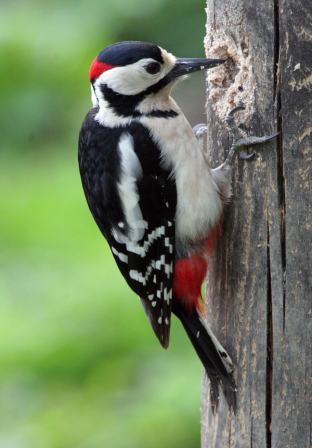 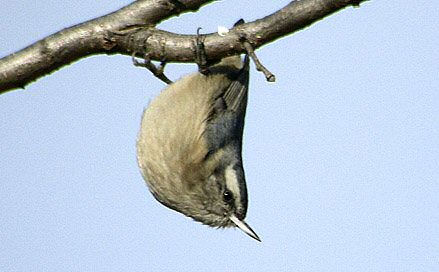 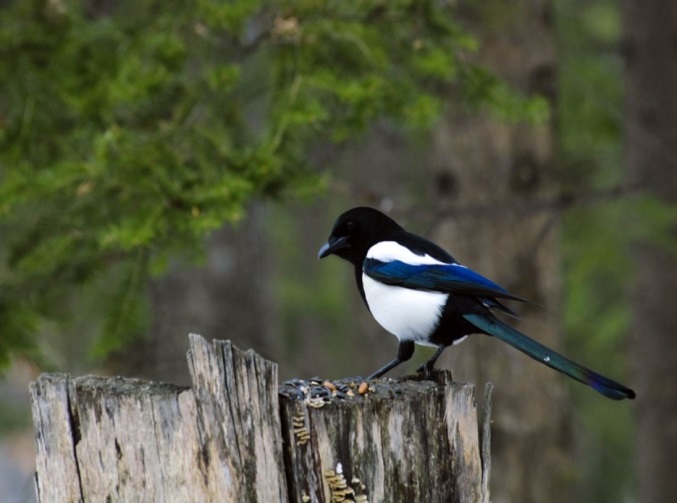 Проблемные вопросы:
Все ли птицы улетают на юг?

- Что страшнее для птиц зимой: холод или голод?
Выбор темы исследования
КАК МЫ БУДЕМ РАБОТАТЬ
Беседы, решение проблемных ситуаций.

2. Д/ игры, с/ролевые игры, театрализованные игры.

3. Наблюдение за птицами на участке д/сада.

4. Чтение художественной литературы, отгадывание загадок, рассмат-ривание иллюстраций с изображением зимующих птиц нашего края.

5. Выставка книг о зимующих птицах нашего края.

6. Конструирование из бумаги, лепка и рисование зимующих птиц.

7. Конкурс на лучшую кормушку.

8. Вывод.
Кормушки
Статья в газету «Спасск»
Презента-ция
РЕЗУЛЬТАТЫ
Wiki-статья
Выставка рисунков
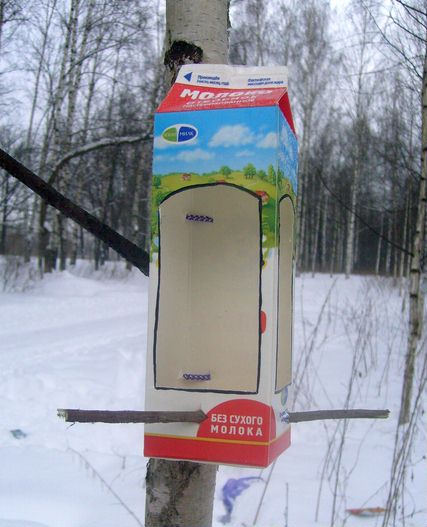 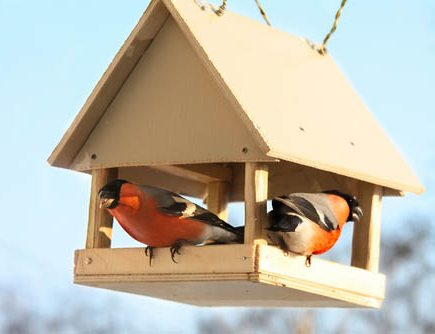 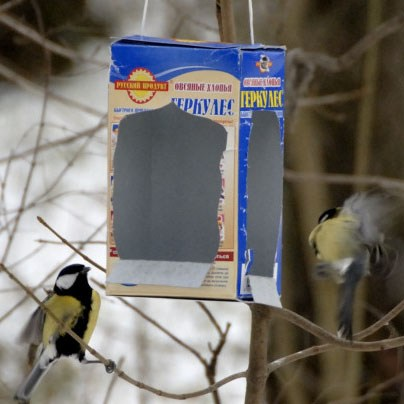 СПАСИБО
ЗА ВНИМАНИЕ